First Five 05d
If a 12V power supply is connected to terminals A and B, 
how much current is passing through the 120 resistor.
What is the voltage at node C?
How much current is flowing through the 220 resistor?
A
C
120
1K
220
B
1
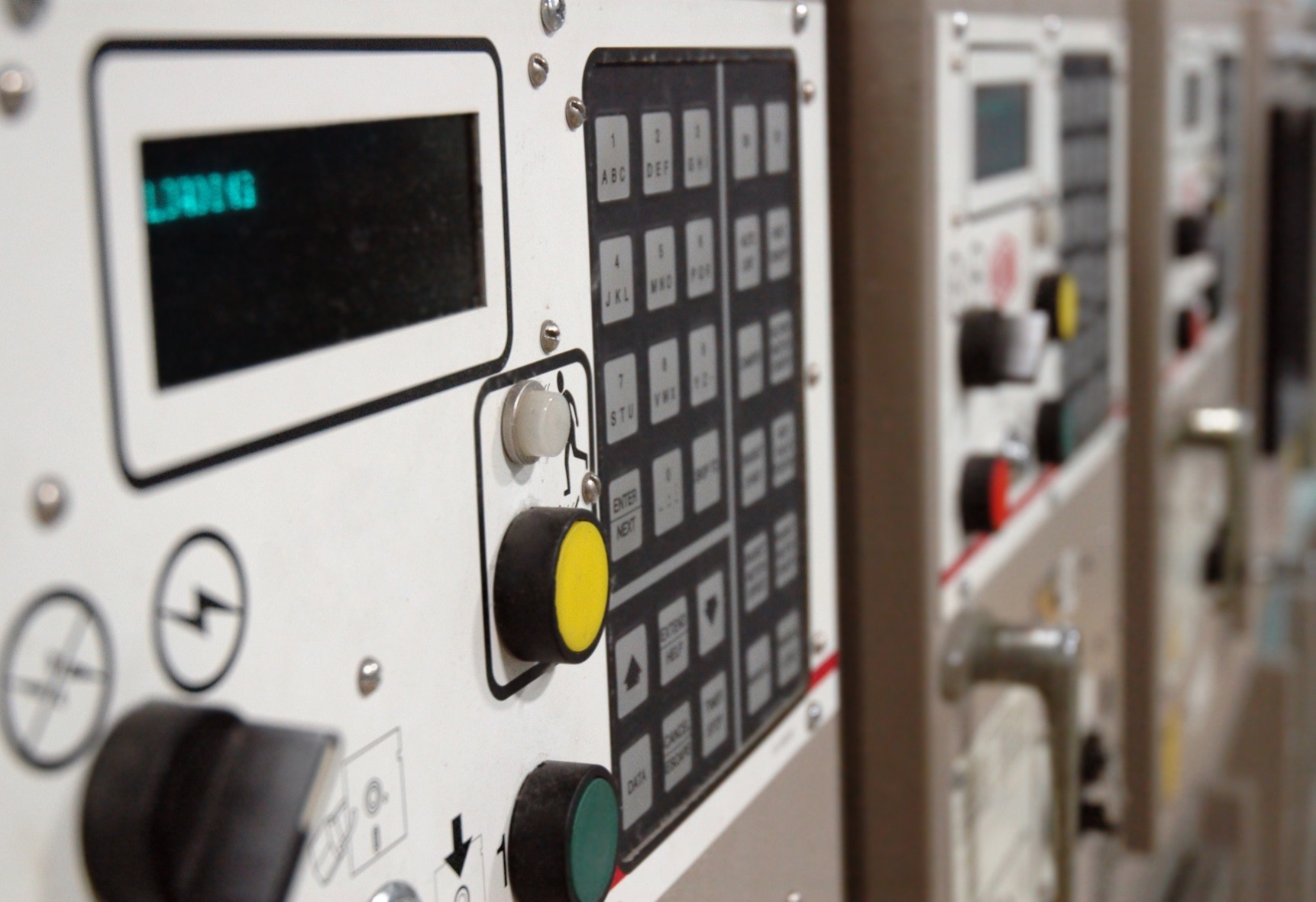 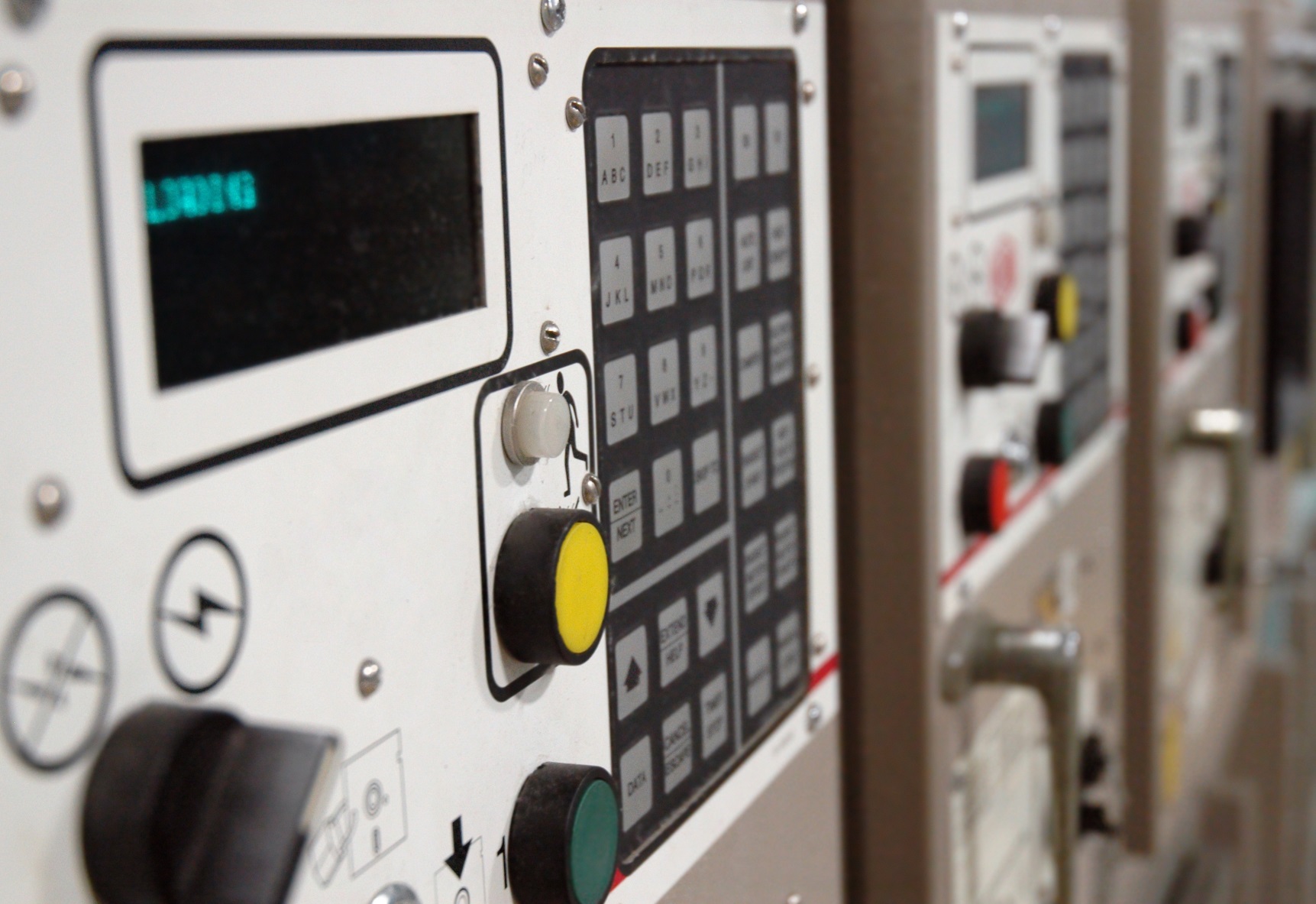 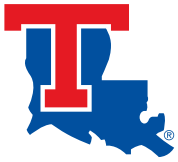 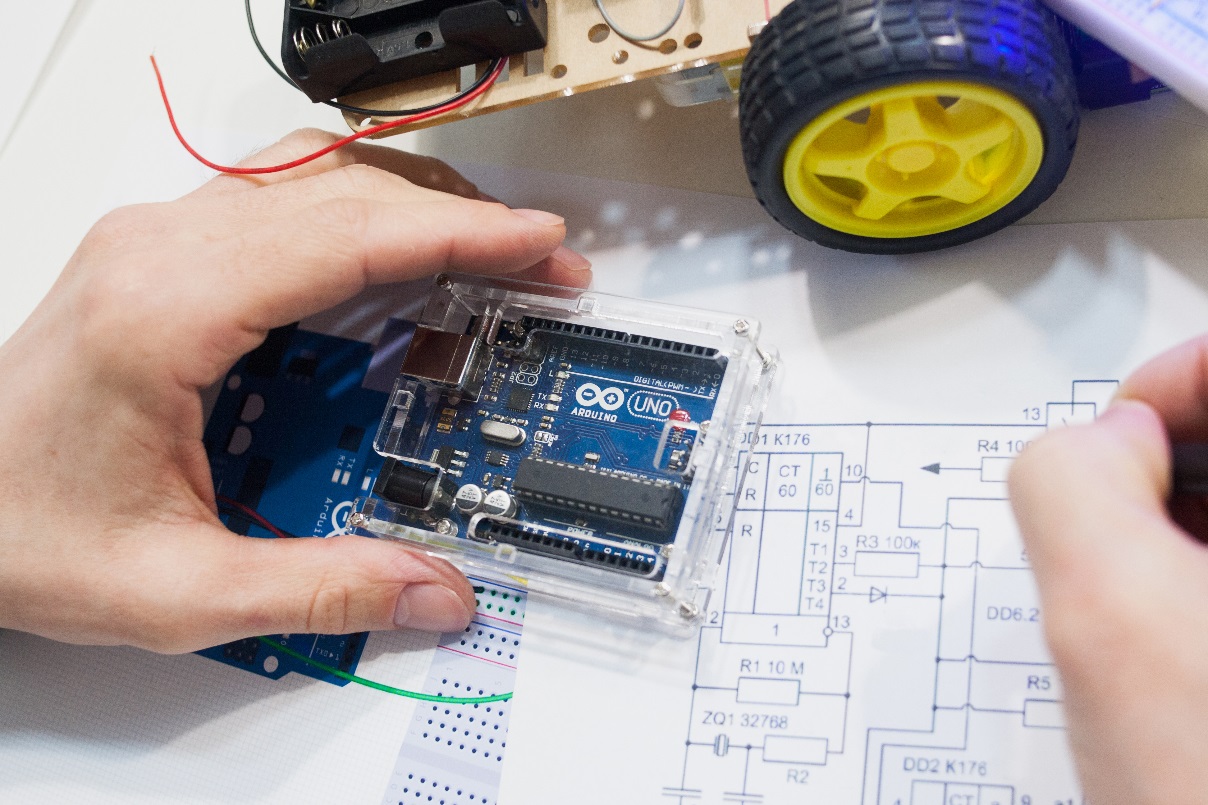 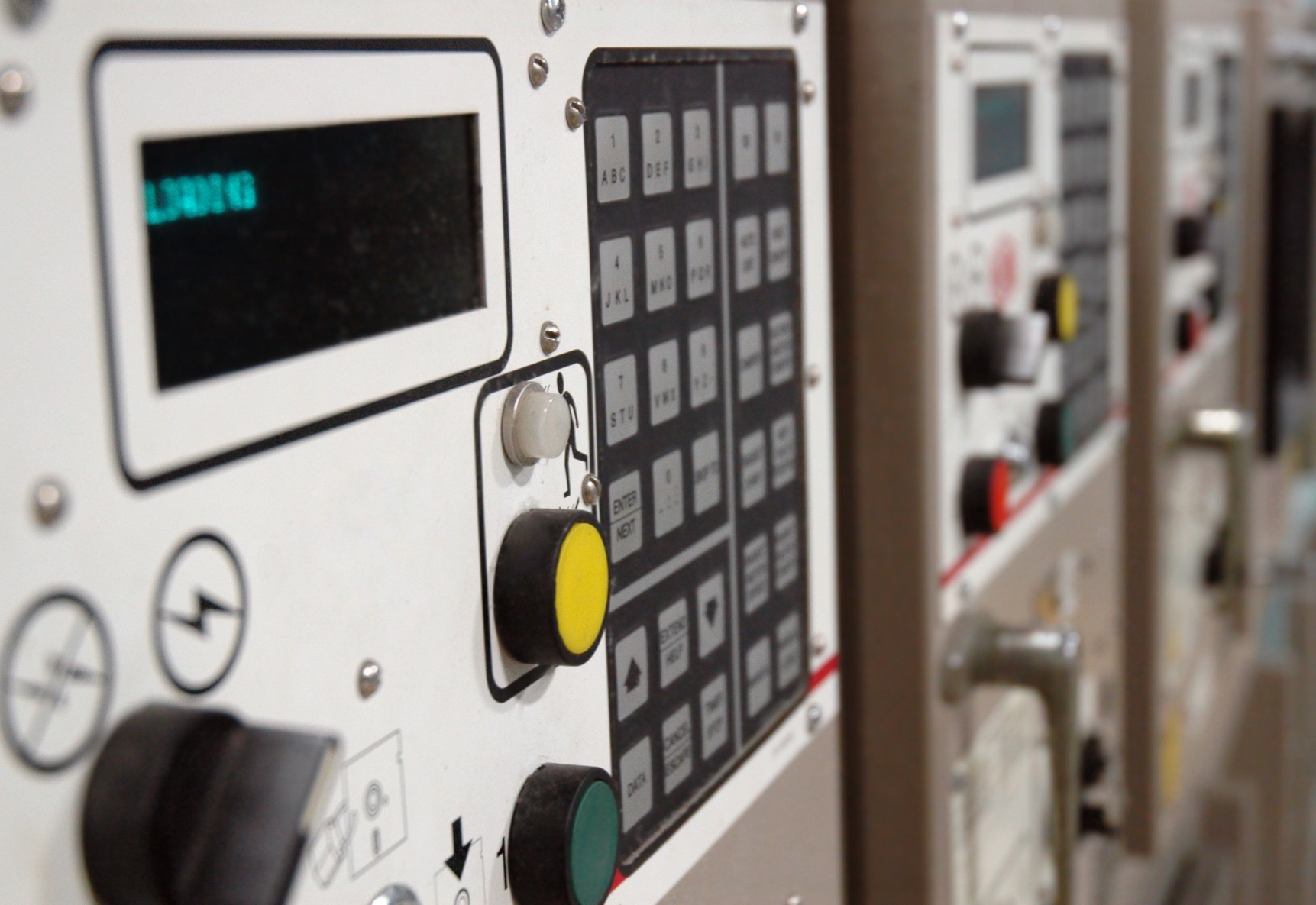 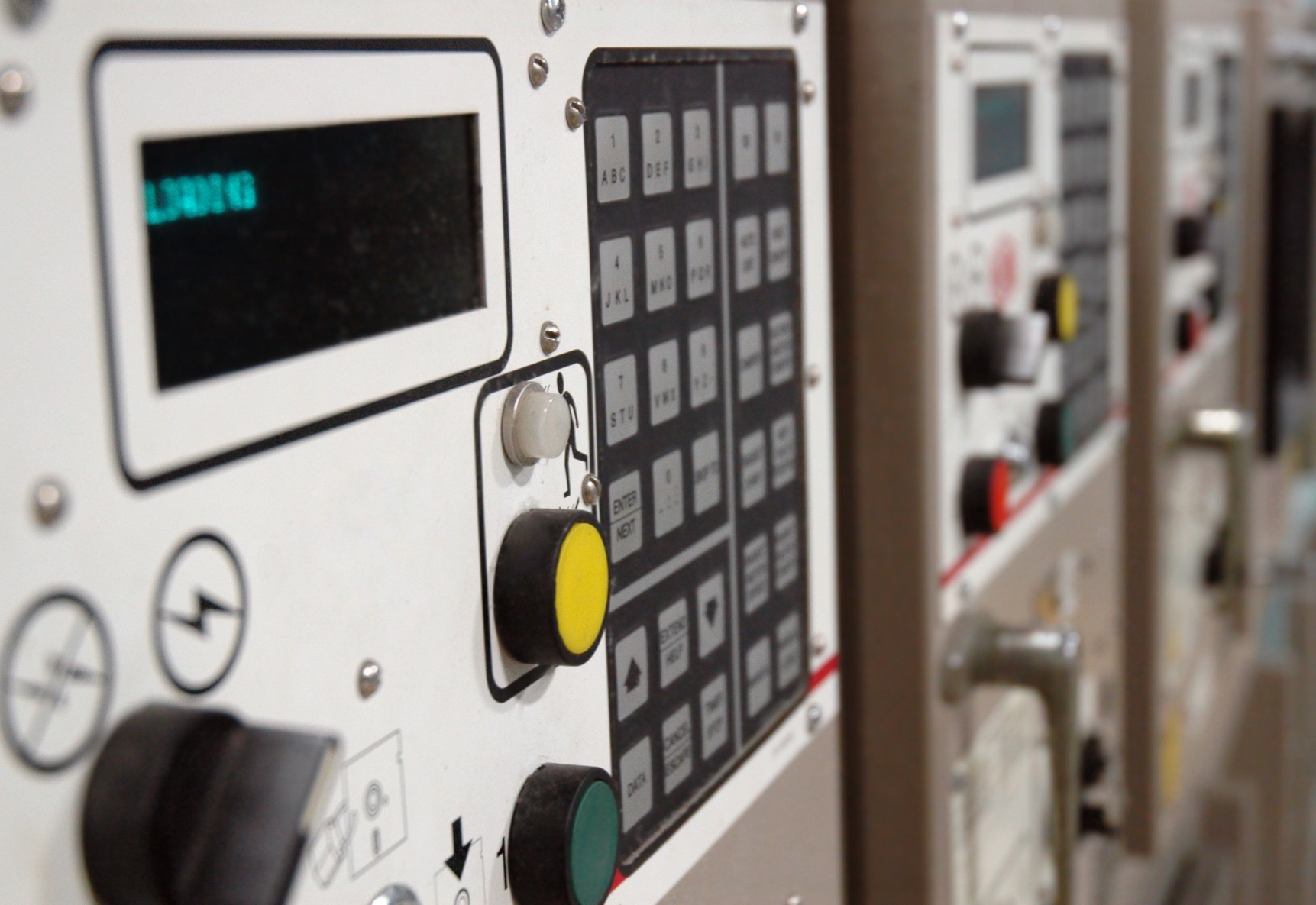 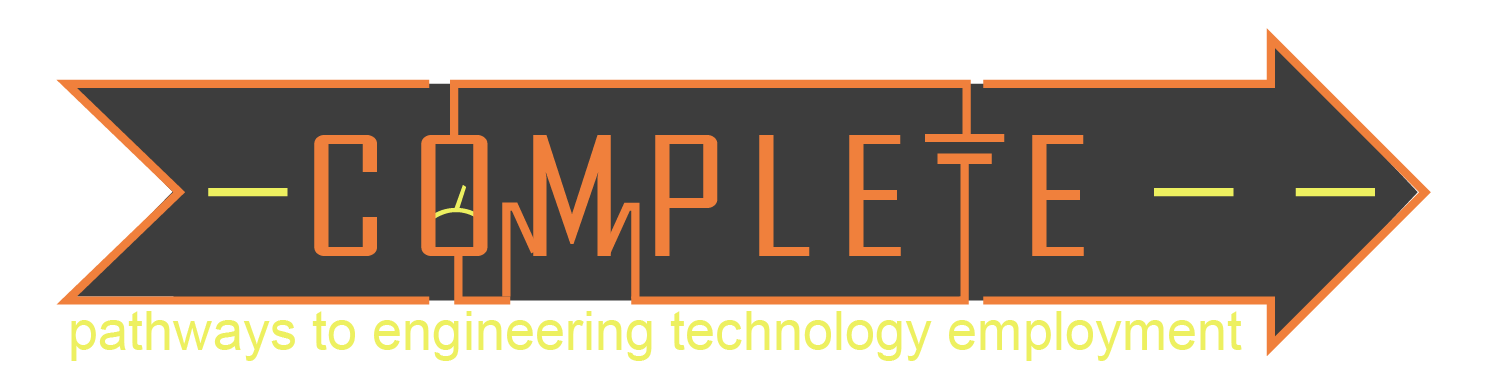 Troubleshooting Your Multimeter
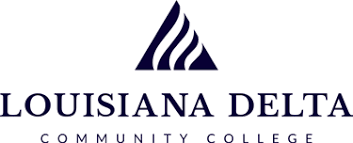 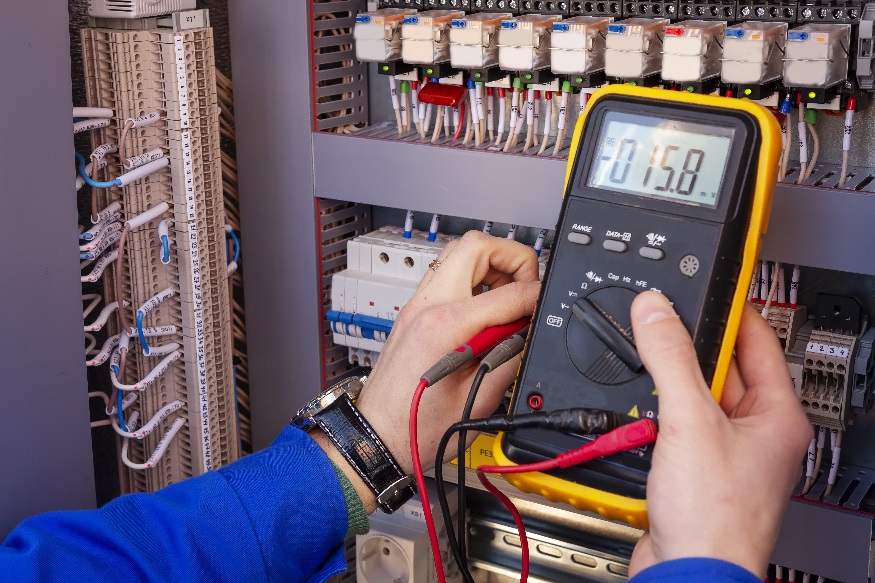 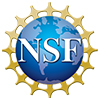 2
Is the dial set to the correct setting?
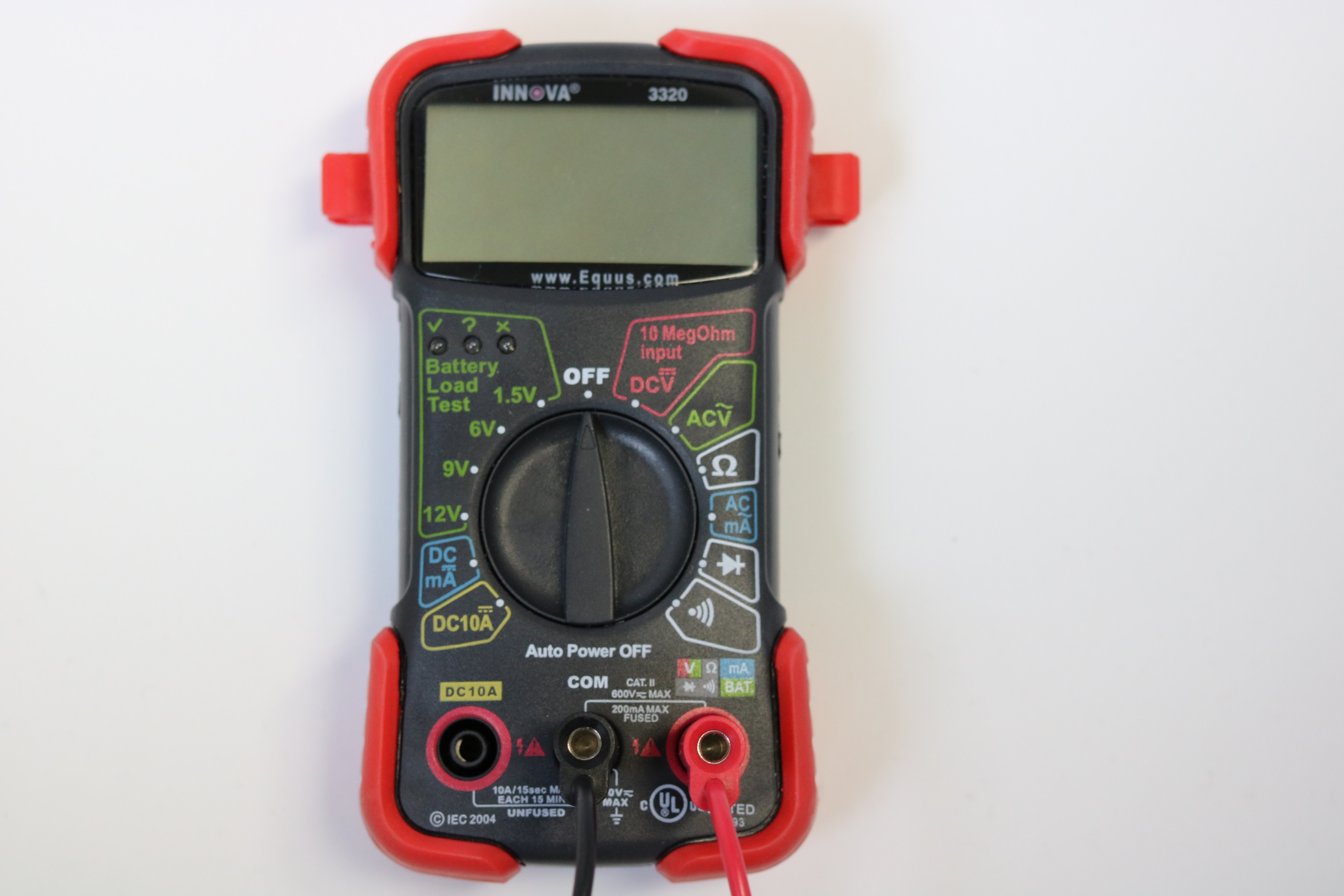 DCV – Measures DC Volts
Battery Load Test – Tests small batteries
ACV – Measures AC Volts
Ω – Measures Resistance
DCmA – Measures DC Current in mA (0-200mA)
ACmA – Measures AC Current in mA (0-200mA)
– Tests Diodes
– Tests Continuity Between Two Points
DC10A – Measures DC Current in MA (0-10A)
Red lead plugged in here to measure everything but DC10A
Red lead plugged in here only when measuring current larger than 200mA
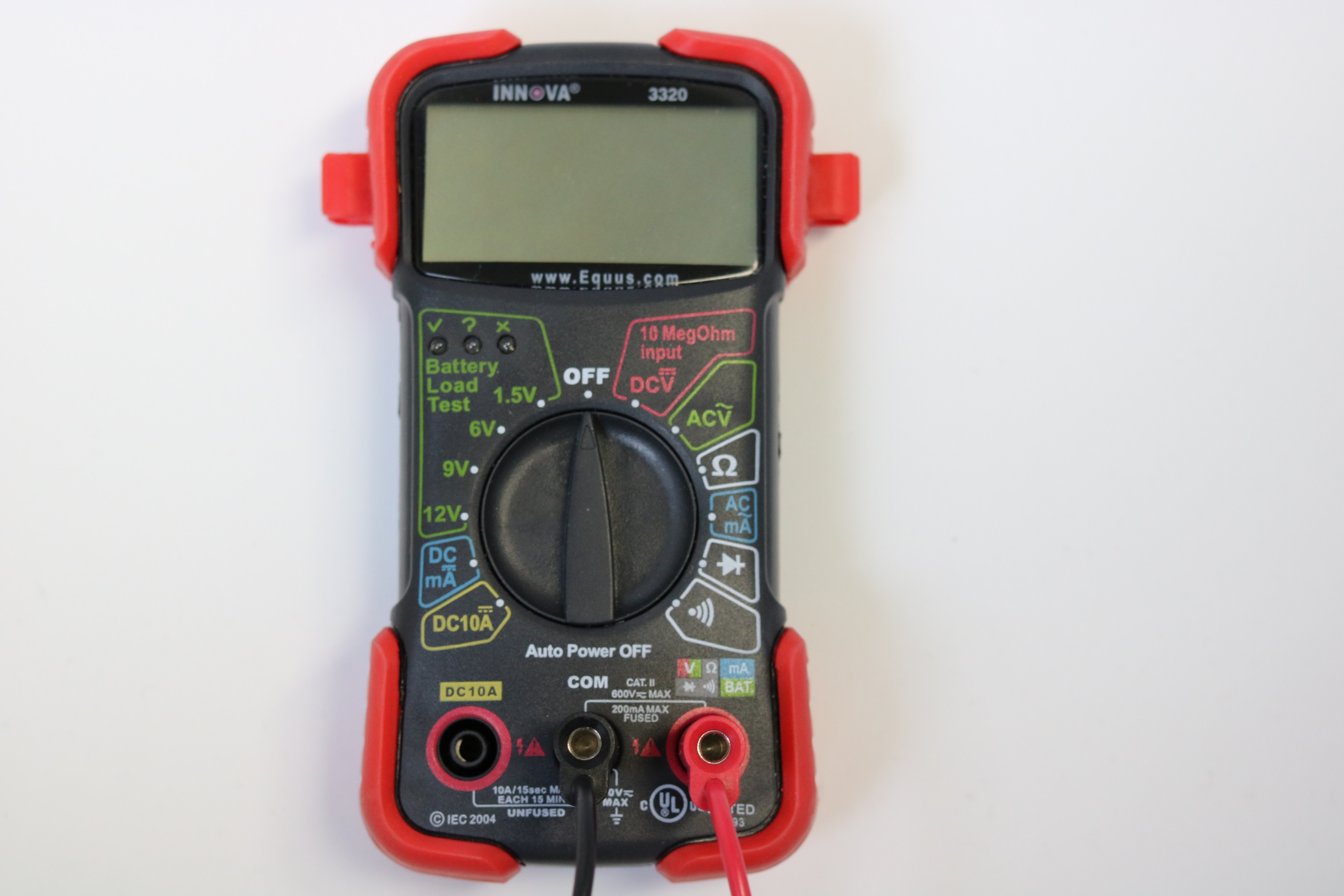 3
Black lead plugged into COM
Are the leads plugged in correctly?
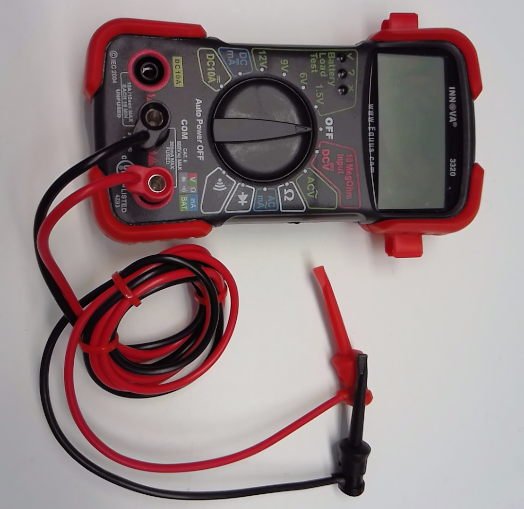 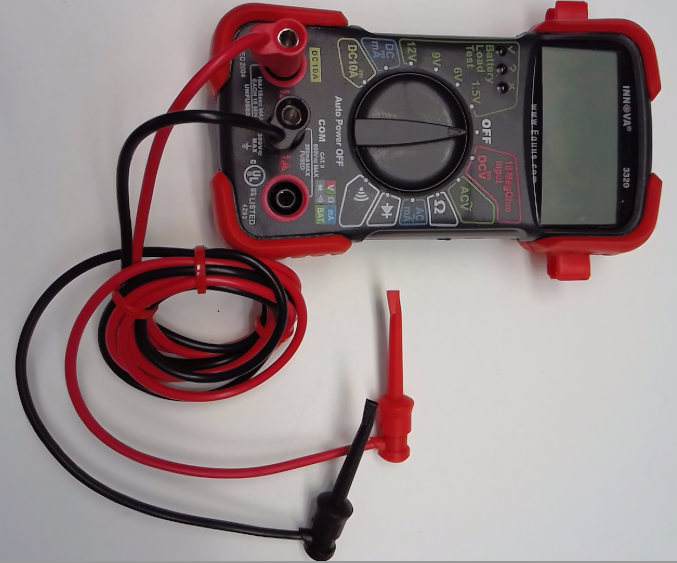 Black lead should be plugged into the “COM” input jack. This is referring to ground.
Use the “DC10A” input jack when measuring larger currents up to 10A. Dial should be turned to DC10A position.
Use this input jack when measuring or testing voltage (AC/DC), batteries, resistance, continuity, diodes, and small currents up to 200mA. This jack is more commonly used in our classes.
4
Did you blow a fuse?
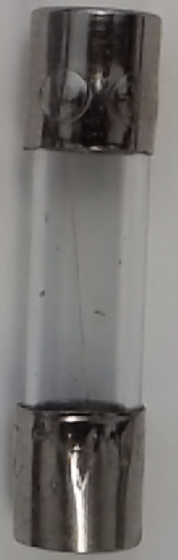 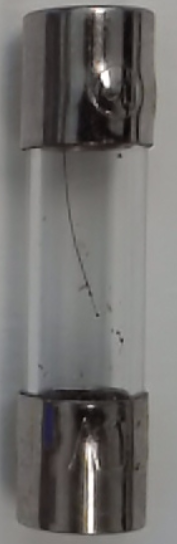 Fuses are blown most often when measuring current given these scenarios:
Current is greater than 200mA, but settings were used for less than 200mA.
Current is measured improperly (e.g., if measured like voltage across components instead of through the circuit).
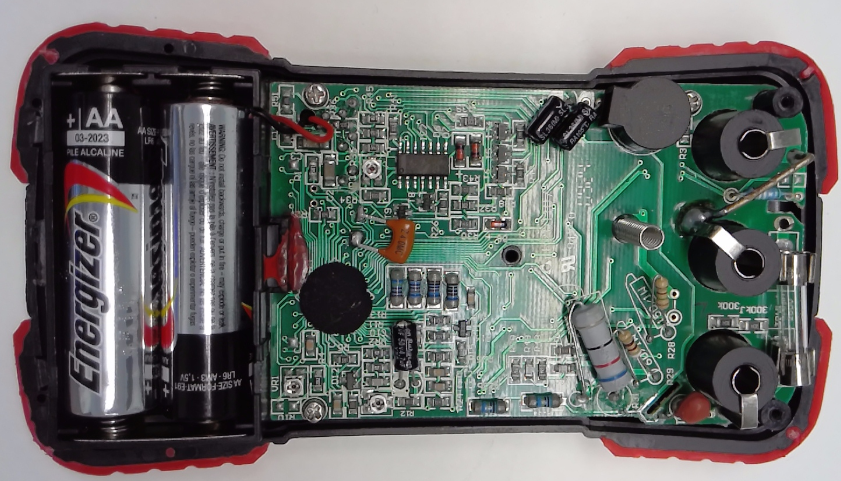 Fuses get blown often when measuring current. It is okay if you blow a fuse; just replace it with a new one!
Blown Fuse
(Wire is Broken)
Good Fuse 
(Wire is straight)
5
Pinchers vs Probes
Pinchers
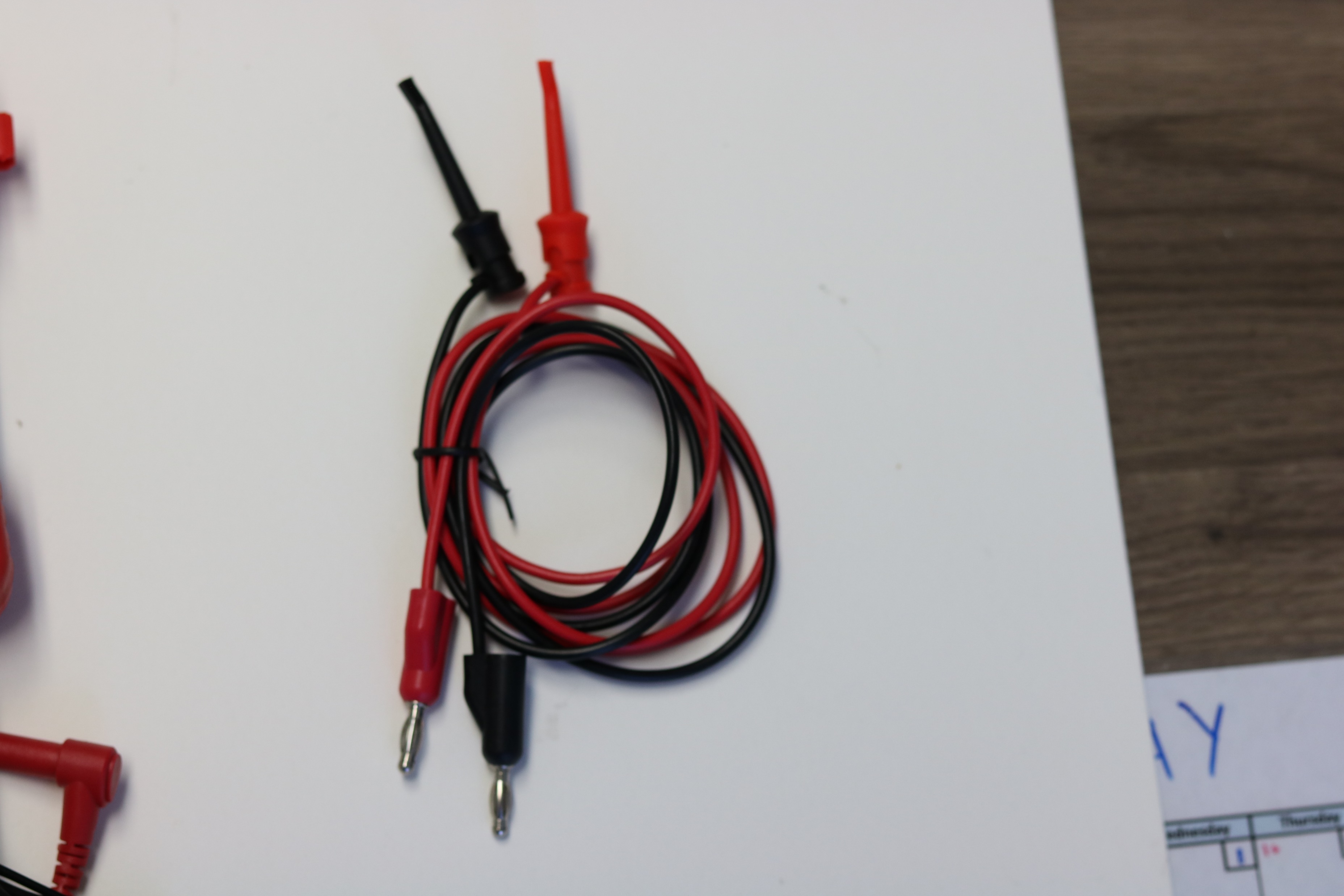 Probes
Must hold with hands
Touch end of probe on wire/metal being measured
Pinchers
Hands free
Clip end of pinchers on on wire/metal being measured
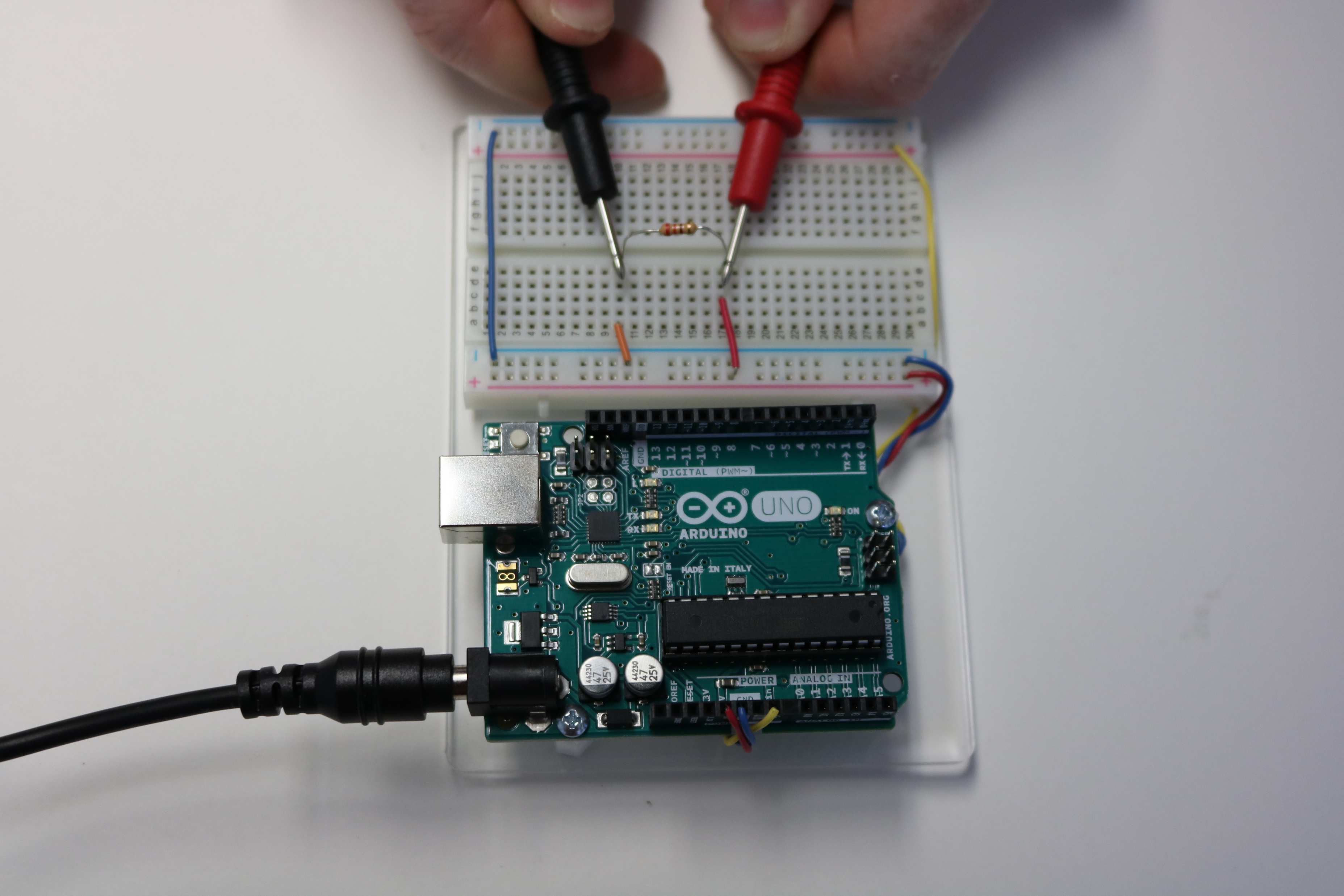 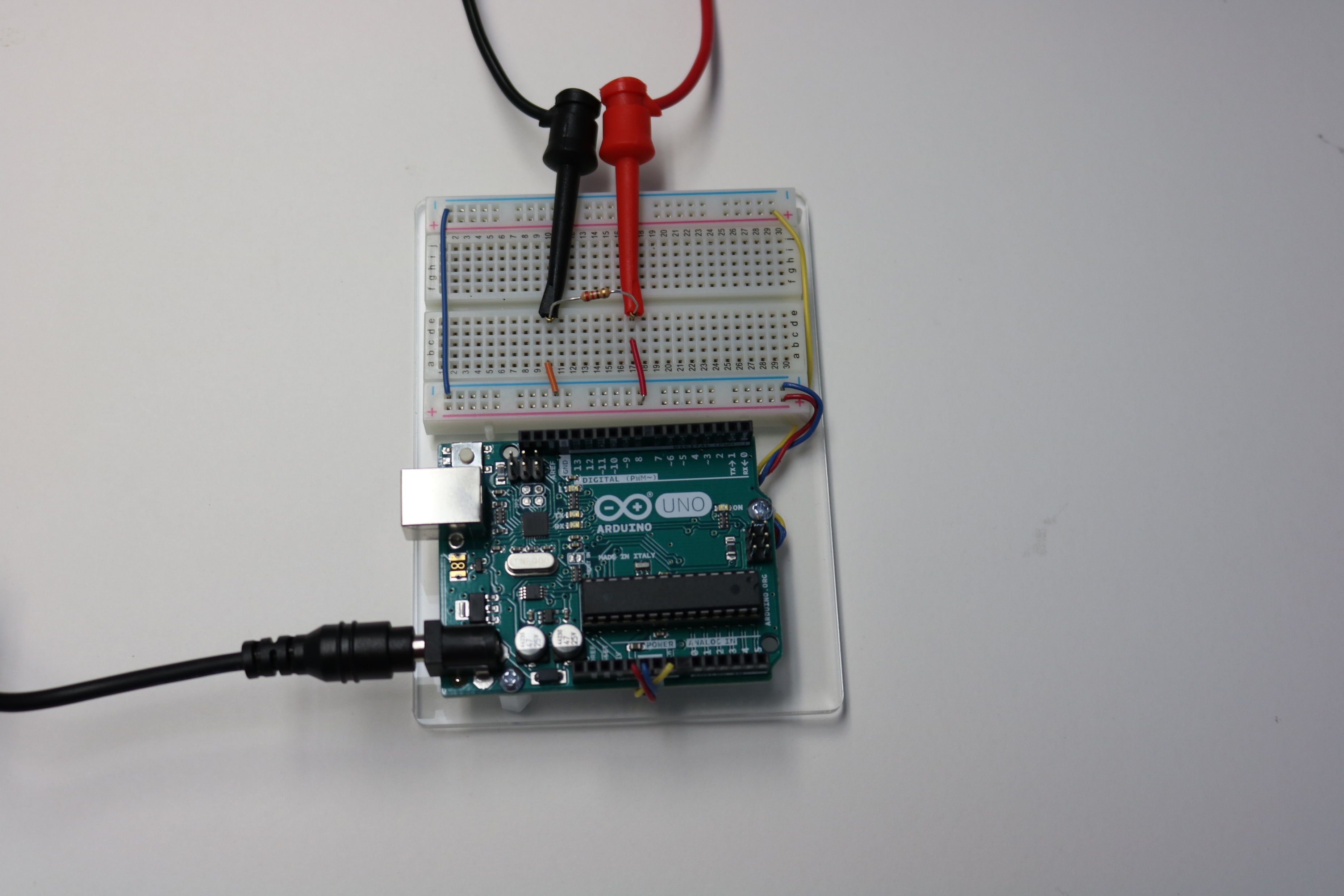 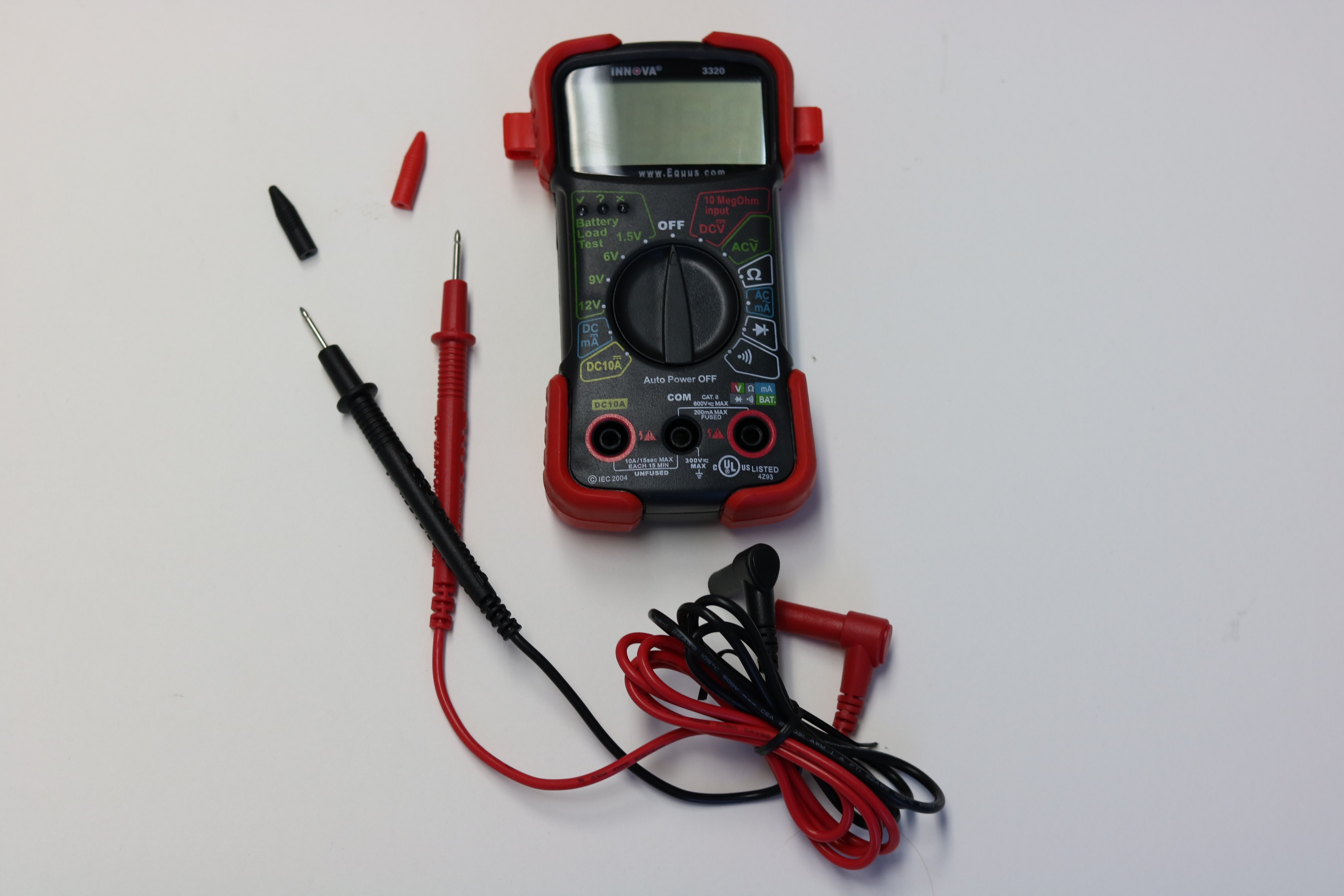 Probes
6